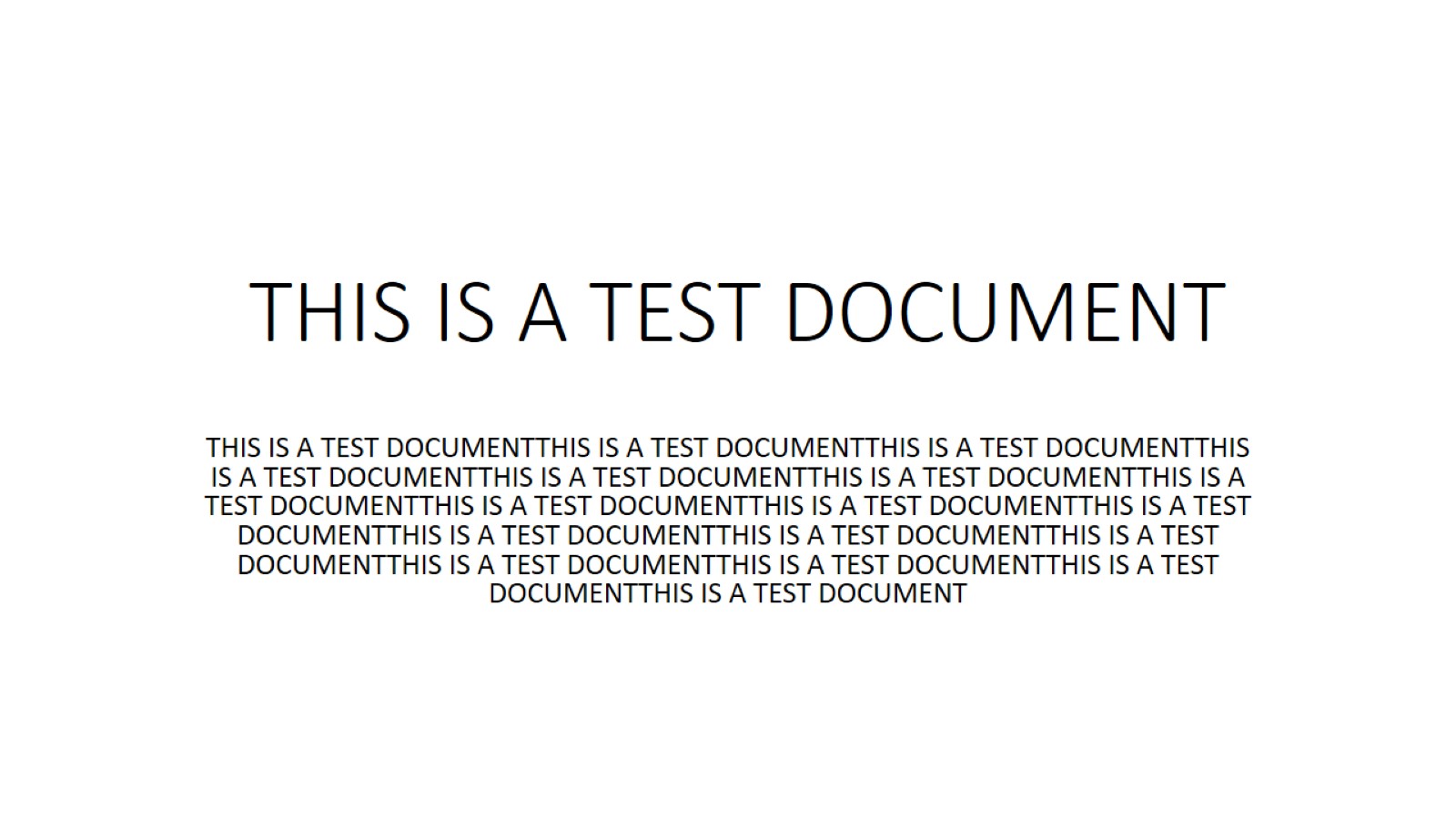 THIS IS A TEST DOCUMENT